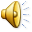 GASTON LAGAFFE
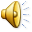 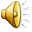 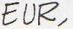 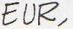 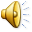 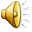 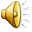 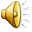 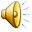 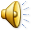 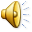 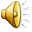 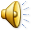 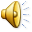 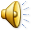 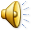 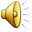 LU PAR :MARION,KEWAN,NOLAN,LEYLA